Architektonické a urbanistické dědictví ČR
Ochrana a regenerace kulturních hodnot v území
Období předrománské a románské
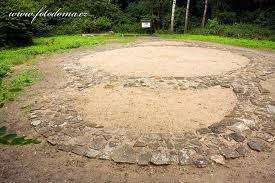 Velká Morava
Valy u Mikulčic
Staré město u Uherského Hradiště
Pohansko na Břeclavsku
Rajhrad

Děvín, Nitra

2. pol. 9. stol.
Dvouapsidová rotunda – Mikulčice
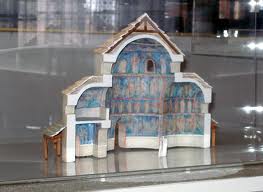 Praha
Pražský hrad
rotunda sv. Víta z roku 921
2. 1/3 12. stol. opevnění
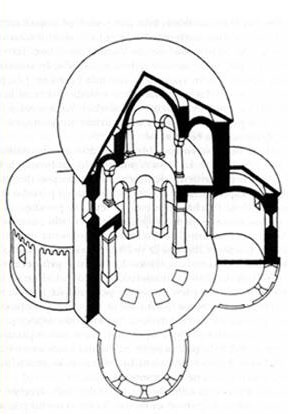 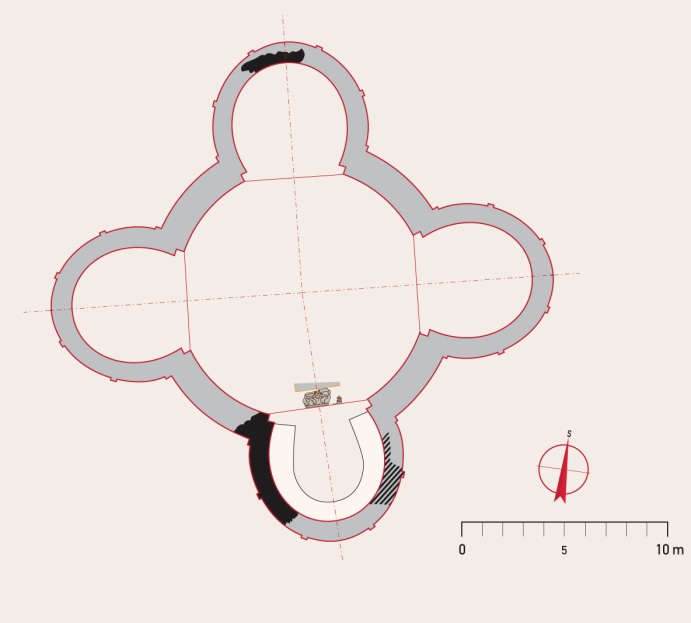 Románské stavby
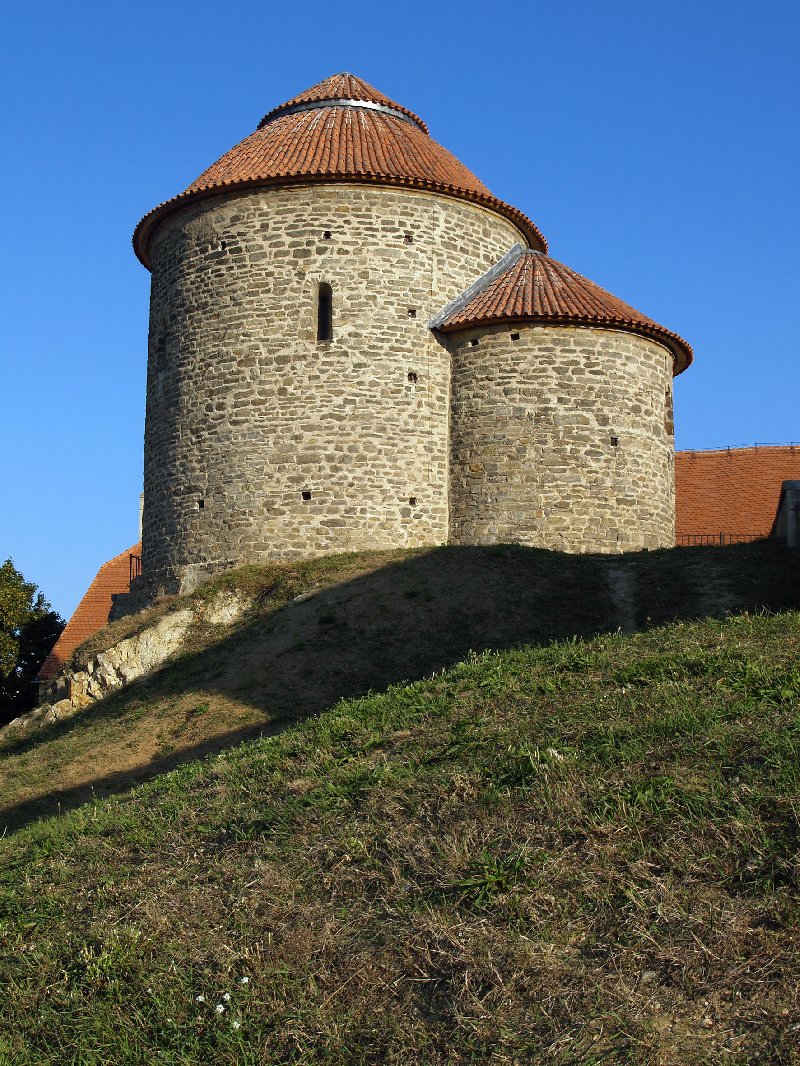 Jednoduchost, strohost
Krychle, kvádr, válec, jehlan
Řádkové zdivo spárované maltou
Ploché stropy, 
později klenby
klenebné  pasy
křížová klenba bez žeber
Bohatě zdobené portály

Kněžiště kostela kláštera v Oseku, Kladrubech
Rotunda sv. Kateřiny ve Znojmě
Rotunda sv. Jiří na Řípu, sv. Martina na Vyšehradě
Románské stavby
Přemyslovský palác v Olomouci
Biskupský palác
1141
Juditin most
70. léta 12. stol.
514 m x 7m, 20 pilířů

Hrad Přimda
poč. 12. stol.
Románské stavby v Evropě
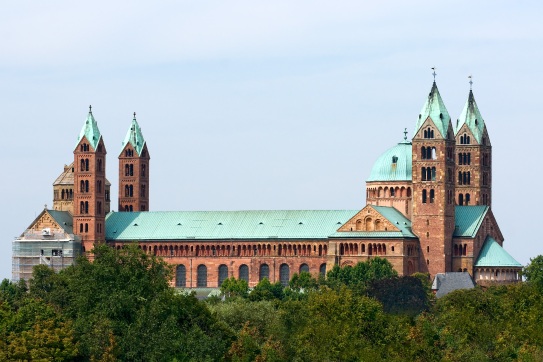 Francie
Kostel Saint Front v Périgeux
Porýní
Katedrály ve Špýru, Trevíru, Kolíně nad Rýnem
Chrám sv. Michala v Hildesheimu
Klášter Hirsau
Císařská kaple Cáchy
Itálie
Benátky – San Marko, Florencie – San Miniato
Švédsko
Dóm - Lund
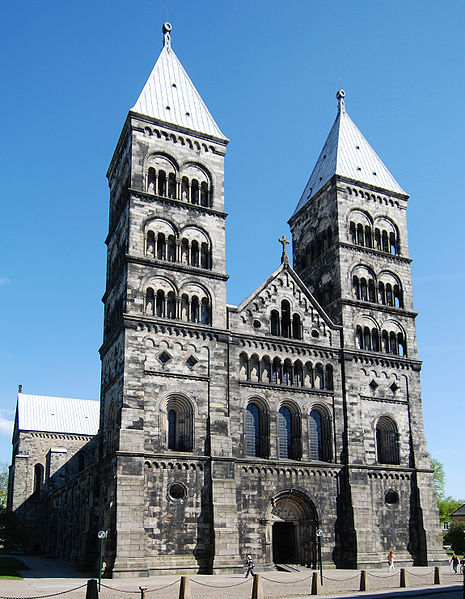 Gotika
Od 10. stol.
Klášter Cluny v Burgundsko
12. -16. stol.

Lomený oblouk
Křížové klenby, klenební žebra
Hradní architektura
Raná přemyslovská gotika
1230 -1290
Klášterní kostel v Teplé
Porta Coeli – Předklášteří

Zvíkov
Bezděz

Cisterciáci
Zlatá Koruna, Vyšší Brod, Plasy, Zbraslav, Sedlec
Vrcholná lucemburská gotika
1290 – 1450
katedrála sv. Víta
Základní kámen 1344
Matyáš z Arrasu 
Od 1356 Petr Parléř
Karlův most
Kostel Panny Marie před Týnem
Klášter Emauzy, Betlémská kaple, Karolinum, Staroměstská radnice
Nové Město
Tábor (1420)
Pozdní jagelonská gotika
1450 – 1529
Vladislavský sál 
Benedikt Ried
62 x 16x 13 m
Gotika v Evropě
Francie
Katedrály Notre-Dame Paříž, Chartres
Hrady Pierrefonds, Chateauneuf
Město Carcassonne
Anglie
Canterbury, Lincoln, Salisbury
Benelux
Bruggy, Brusel, Utrecht, Antverpy
Itálie
Milánský dóm
Německo
Pětilodní dóm v Kolíně nad Rýnem
Renesance
Návrat k antice
Itálie, počátek 15. stol.
Vrchol v 16. stol.

V českých zemích od r. 1490

Základní forma – palác
Sloupy, polosloupy, pilastry, vodorovné římsy, kladí
Rustikální fasády, arkády
Klenby
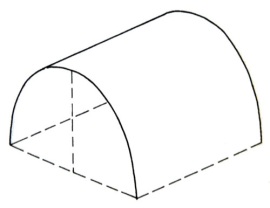 Valená klenba s lunetami

Česká placka

Klášterní

Necková

Zrcadlová
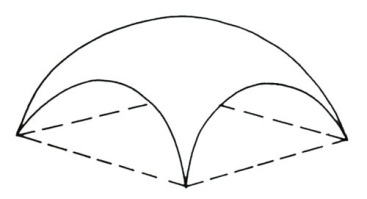 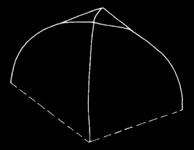 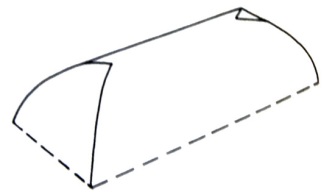 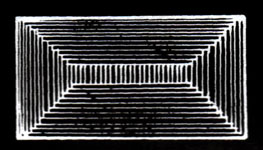 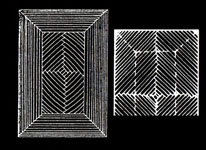 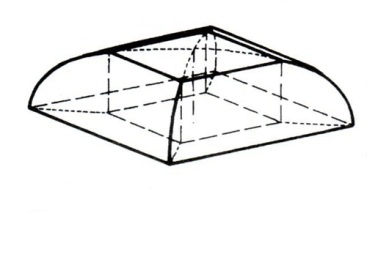 České země
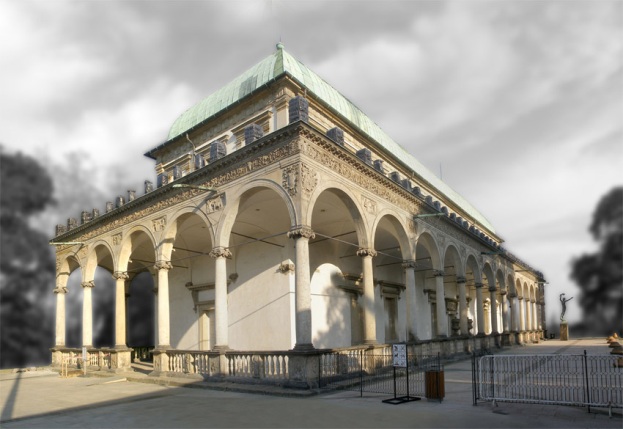 Klasickou stavbou
Zámek
1535 – 1620
Letohrádek královny Anny (1538- 1563)
Paolo della Stella
Bonifác Wolmuth
Zámky
Moravský Krumlov
Litomyšl
Nelahozeves
Bučovice
Štuková výzdoba, sgrafito
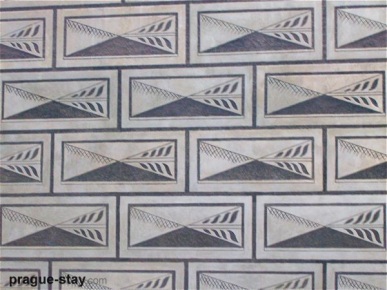 Renesanční přestavby
Hrady
Bechyně, Benešov nad Ploučnicí, Horšovský Týn, Kaceřov, Náměšť nad Oslavou

Města
Plzeň, České Budějovice, Tábor, Český Krumlov, Telč, Slavonice
Renesance v Evropě
Raná renesance
Brunelleschi
Nalezinec – Florencie (1421), Kostel S. Lorenzo, kaple Pazziů u kostela S. Croce
Santa Maria del Fiore
Paláce
Pitti Strozzi, Gondi
Vrcholná renesance
1500 – 1540
Bramante – S. Pietro in Montorio, Řím (Raffael Santi, Michelangelo Buonarotti)
Pozdní renesance - G. B. Vignola, Andrea Palladio
Renesance v Evropě
Francie
Zámky na Loiře -  Blois, Chambord
Louvre (Pierre Lescot, 1515 – 1578)
Španělsko
Královský palác 
Alhambra, Granada
Palác Filipa II. – Excorial (1560 – 1581)
Klášter sv.  Vavřince

Radnice
Antverpy, Brémy
Období baroka
Dynamický barok
Michelangelo
Klasicizující forma
Vignola, Palladio
Regionálně specifické prvky
V českých zemích po roce 1620 – protireformace, rekatolizace
Raná fáze - 1595 – 1675
Vrcholná fáze - 1695 - 1740
Kryštof Dienzenhofer
J. B. Santini
Pozdní barok - 1740 - 1780
Praha
Sídlo Rudolfa II.
Vlašská kaple
Kostel panny Marie Vítězné
Matyášova brána na Pražském hradě
Valdštejnský palác
Kolovratský palác (G. D. Orsi, 1669)
Černínský palác (1664 1684)

Jezuitské koleje
Přestavba Klementina – kostel sv. Salvátora (Orsi, Luragho)
Lorety
Poutní místa
Vrcholné období
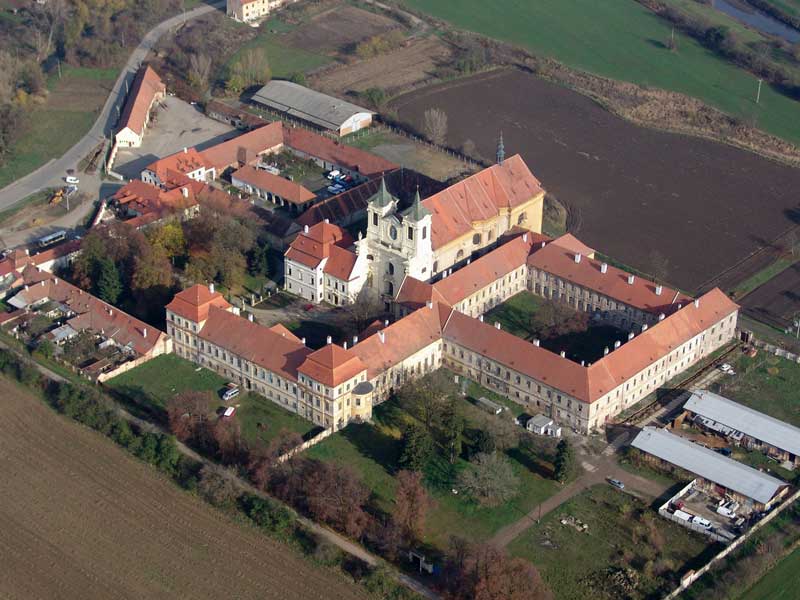 Kryštof Dienzenhofer
Kostel sv. Mikuláše, Malá Strana
Kostel sv. Kláry, Cheb
Kostel a klášter, Obořiště
J. B. Santini (gotizující barok)
Poutní kostel, Křtiny
Poutní kostel. Sv. Jana Nepomuckého, Zelená Hora
Kaple sv. Anny v Panenských Břežanech
Klášter a kostel, Rajhrad
Klášter a kostel, Kladruby
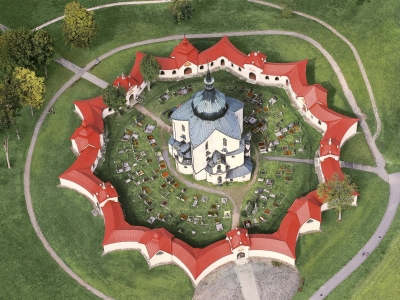 Vrcholné období
Kilián Ignác Dienzenhofer
Kostel sv. Mikuláše, Staroměstské náměstí (1732 – 1737)
Palác 
Sylva Tarrouca
Goltz-Kinských
Návrh Pražské invalidovny (1731)
Zámky
Buchlovice (Baltazar Fontana, 1692)
Slavkov
Valtice (D. Martinelli, 1699)
Kuks (G. B. Alliprandi, 1707 – 1719)
Vranov nad Dyjí (Fischer z Erlachu)
Barok v Evropě
Itálie (1580 – 1630)
C. Maderna, Lorenzo Bernini, Francesco Boromini, G. Guarini
Dostavba chrámu sv. Petra v Římě
Kostel San Ivo della Sapienza, Řím
Palác Carignano
San Lorenzo, Turín
Rakousko
J. Fischer z Erlachu
Schoenbrunn
Lucas von Hildebrandt
Belveder ve Vídni
Barok v Evropě
Francie
Klasicizující styl
J. H. Mansart
Zámek Versailles

Rokoko
Zámek Amalienburg
Zámek Trója
19. stol.
Klasicismus
Konec 18. a počátek 19. století
Praha
Průčelí Pražského hradu
Průčelí Strahovské knihovny
Stavovské divadlo
Pevnosti
Josefov, Terezín
Zámek Kačina, Veltrusy
Lázeňská města
Františkovy Lázně, Mariánské Lázně, Teplice – kolonády

Kleinův palác, Brno (Foerster, 1848)
Nájemní domy
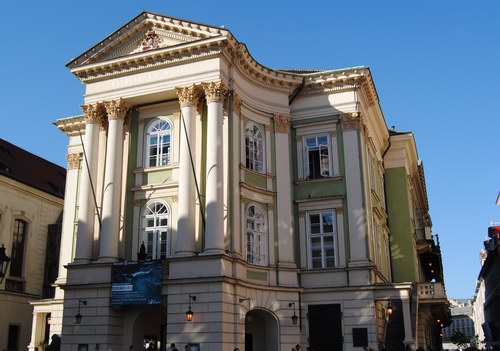 Klasicismus v Evropě
Francie
Chrám La Madelaine (1764 – 1842),  Paříž
St. Genevieve
Rusko
Petrohrad
Německo
Braniborská brána, Berlín
Amerika
Založení měst Washington (1791), Detroit (1807), New York (1811)
Anglie
Křišťálový palác, Londýn - železné konstrukce
19. stol.
Neogotika
Sakrální stavby
Neorenesance
Veřejné stavby, obytné stavby vily
Gottfried Semper
Divadla
Drážďany
Berlín, Burghtheater
Neobaroko
Historismus v Českých zemích
Josef Mocker
Dostavba katedrály sv. Víta
Prašná brána,
Karlštejn
Křivoklát Konopiště
Josef Zítek
Národní divadlo, Mlýnská kolonáda (Karlovy Vary), Rudolfinum,
Národní muzeum (J. Schulz)
Teophil Hansen
Besední dům, nemocnice u sv. Anny, Pražákův palác
Fellner a Heller
Městské divadlo v Brně
20. století
Secese
Kubismus
Jan Kotěra
Národní dům v Prostějově
Muzeum Hradec Králové
Funkcionalismus
Pol. 20. let 20. stol.
Funkcionalismus
Účelný dispoziční návrh
Forma následuje funkci
Provozní řešení
Ocel, železobeton, sklo
Plochá střecha
Stěny bez dekoru
Funkcionalismus
Praha
Veletržní palác (Oldřich Tyl, Josef Fuchs, 1924-8)
Obchodní dům Baťa (Ludvík Kysela, 1925-8)
Baba, Praha (Pavel Janák)
Muellerova vila, Střešovice (Adolf Loos, Karel Lhota,1930)
Barrandov
Zlín (F. L. Kafura, V. Karfík)
Brno
Hotel Avion (Bohuslav Fuchs)
Krematorium (Arnošt Wiesner)
Kavárna ERA (Josef Kranz)
Vila Tugendhat (L. Mies van der Rohe, 1928 - 30)
Počátky klášterních staveb
Boleslav II (biskup Vojtěch, sestra Mlada)
976 benediktinský klášter sv. Jiří
993 benediktinský klášter Břevnov
975-978 boje s Otou I.
Do roku 990 boje s Měškem I.
995 Vyvraždění Slavníkovců
Hrady, opevnění měst
Hrady
1135 přestavba Pražského hradu
Soběslav I. x Vladislav II.
Soběslav I. x Boleslav III. Křivoústý
Města
Tábor (1420)
20. století
1930 Chrysler Building (NY)
1931 Empire State Building (NY)
1933 Golden Gate (CA)
1934 Dům nad vodopádem (Pens)
Velká hospodářská krize
1971-5 Superdome 
1973 1. ropný šok
1979 II. ropný šok